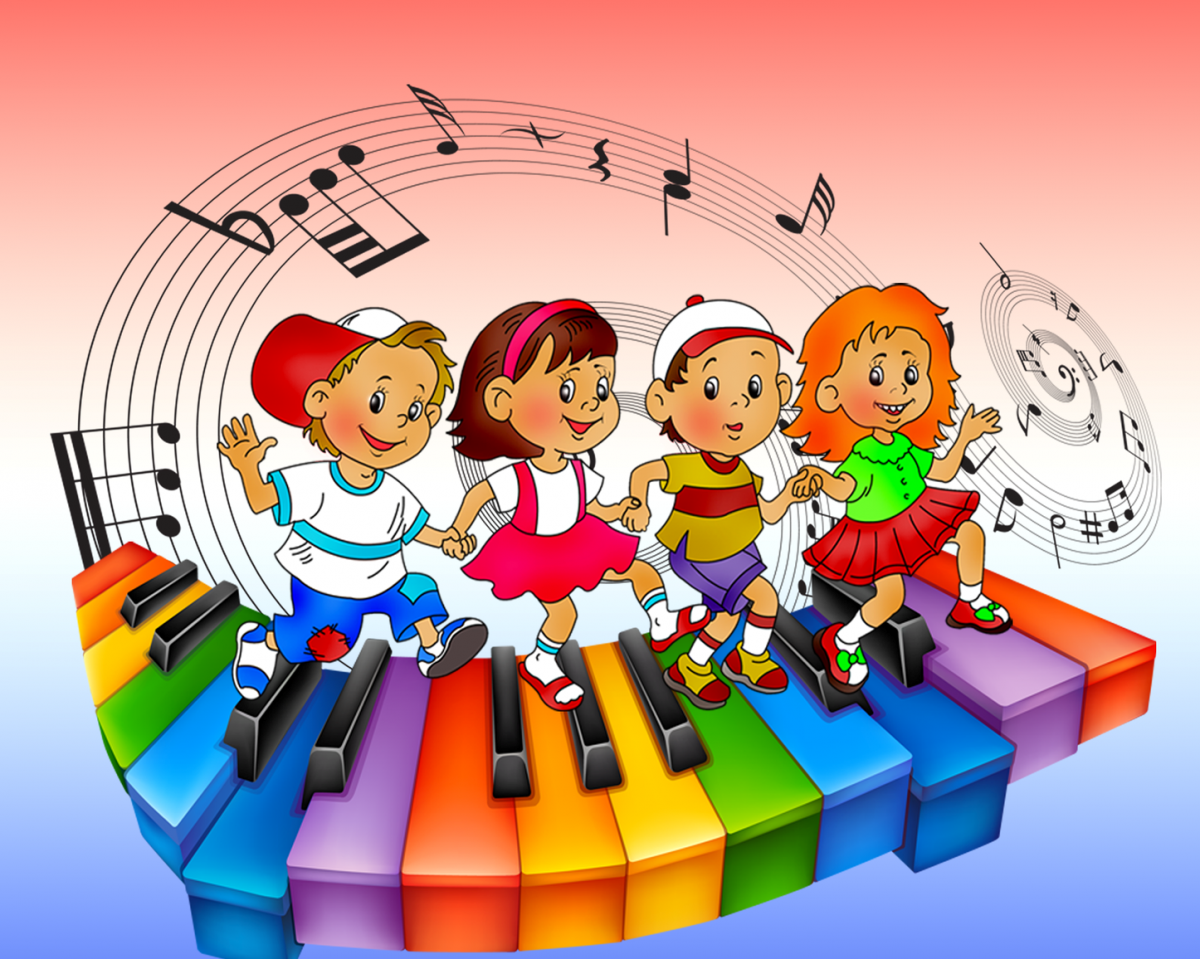 Знакомство с интервалами
Путешествие в сказочный лес
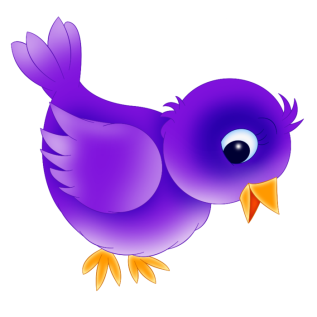 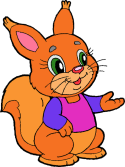 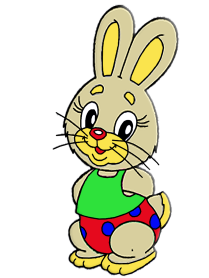 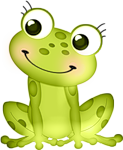 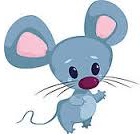 8
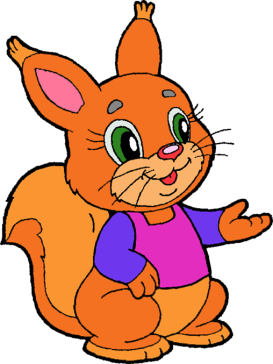 5
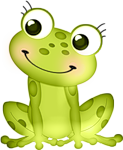 2
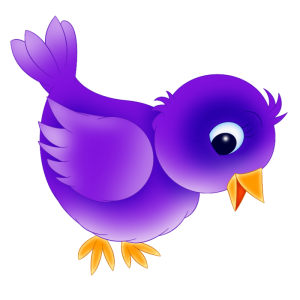 1
2
3
4
5
6
7
8
Слово «интервал» в переводе с латинского означает«расстояние».
 В музыке интервал –это расстояние между двумя звуками, взятыми последовательно (друг за другом)  или одновременно.
Расстояние между звуками измеряется количеством ступеней между ними. 

От количества ступеней зависит название интервала.
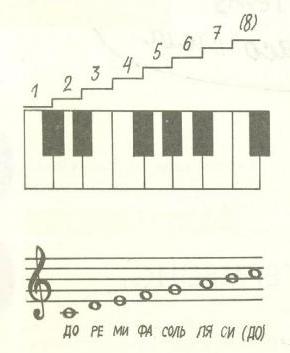 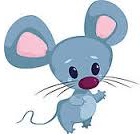 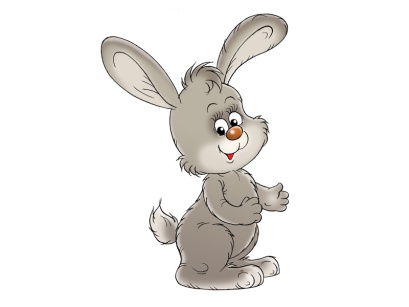 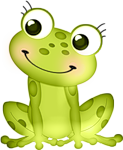 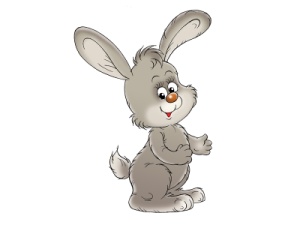 Интервал, в котором 2 ступени, называется секунда. Обозначается цифрой 2.
2
2
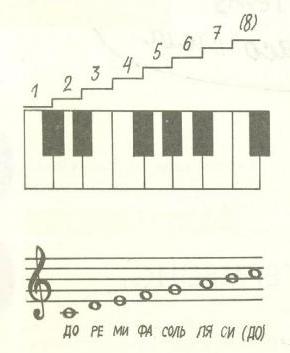 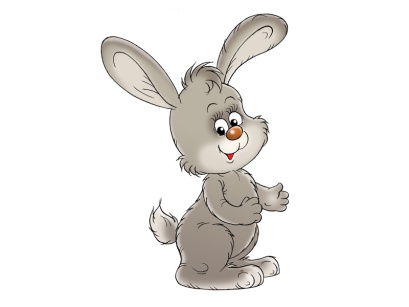 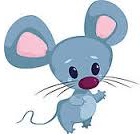 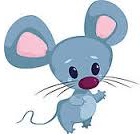 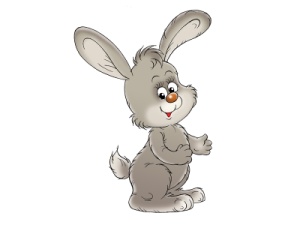 Интервал, в котором 3 ступени, называется терция.
3
3
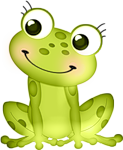 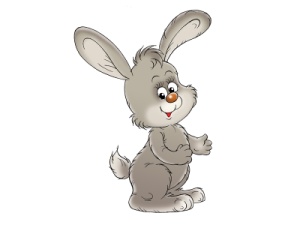 Интервал, в котором 8 ступеней, называется октава («окта» значит 8)
8
8
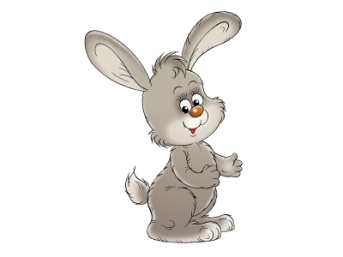 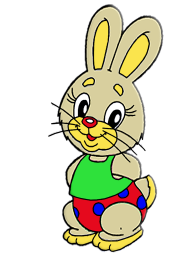 Интервал, в котором 1 ступень, называется прима.
1
1
Т
П
б.2
м.2
Секунды бывают большие (б2) и малые (м2).
В большой секунде тон, а в малой полутон. 
Малых секунд всего две: ми-фа и си-до.
2Т
П+Т
б.3
м.3
Терции бывают большие (б3) и малые (м3).
В большой терции 2 тона, в малой полтора (один с половиной, т.е. 1т и 1п).
Больших терций всего 3: до-ми, фа-ля и соль-си.